7. razred 
5. Teden
15. 4. 2020
ZOOM  sREČANJE
Danes bomo izjemoma imeli virtualno srečanje ob 13. uri.

https://us04web.zoom.us/j/75740730715?pwd=R25pZENPNC8vN0JGU3ZqRGliTVVsZz09

Meeting ID: 757 4073 0715
Password: 5e0Pee

Če se srečanja ne boš udeležil, prepiši snov z naslednjih diapozitivov.
Prepiši besede, ki jih vidiš na naslednjih dveh diapozitivih. Razdeli jih v tri skupine glede na spol samostalnika (der    die    das) in jih prevedi. Dopiši še besedo die Schultasche – šolska torba. Nato reši naloge na naslednjih diapozitivih.

Ko boš naloge rešila, slikaj opravljeno nalogo in mi jo pošlji ali pa mi napiši rešitve po elektronski pošti.
Lauras Schulsachen
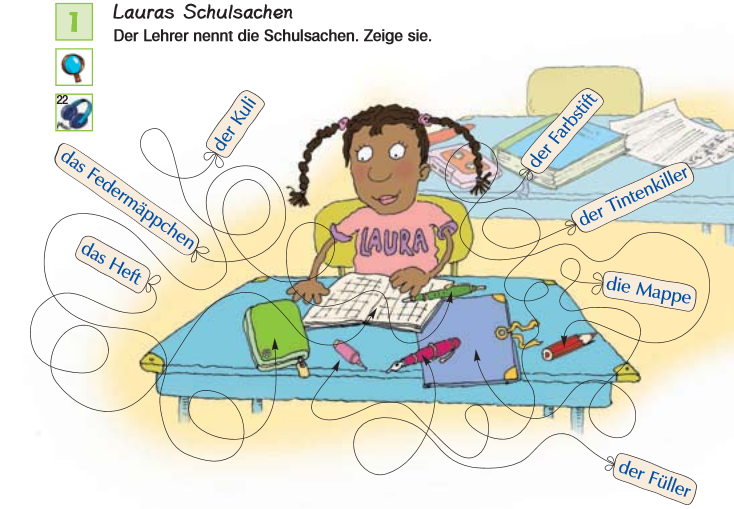 Geris Schulsachen
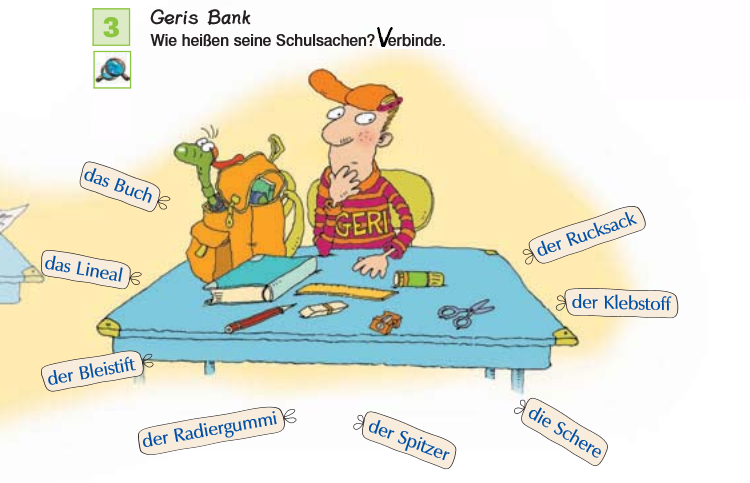 Poveži besede iz okvirčka s slikami
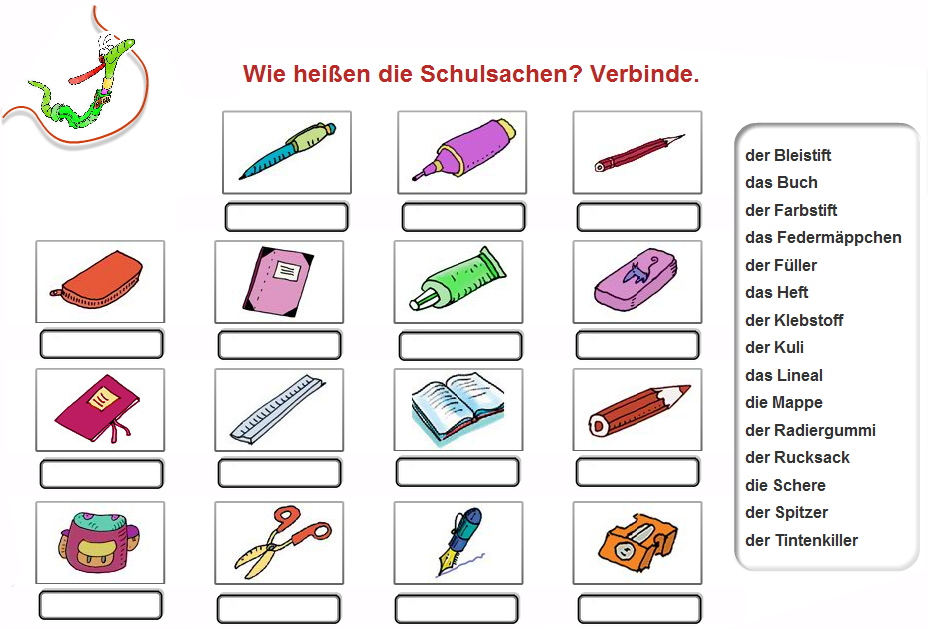 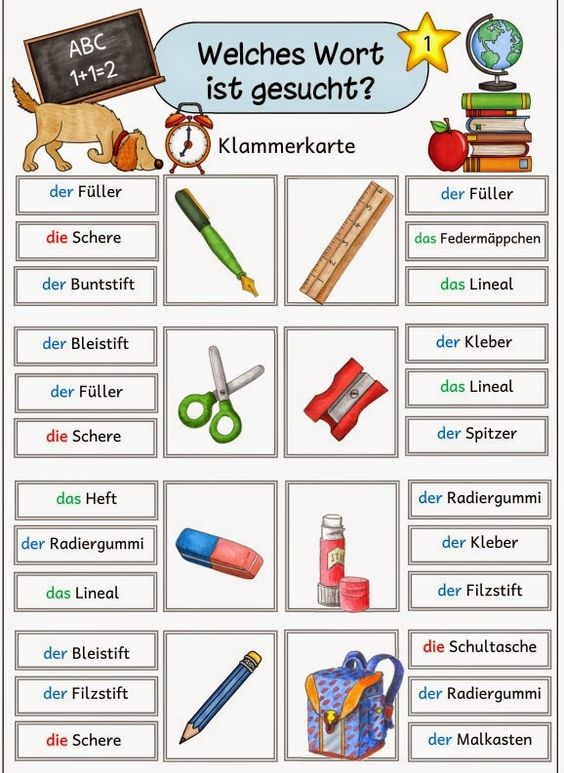 Najdi ustrezno besedo in jo poveži s sličico. (glej primer)